2018 1A – Strong Future
[Speaker Notes: SCOTT – Intro Sarah
Hello and thanks for inviting me to your meeting to chat about the most recent 1A ballot measure
County questions are always 1A so we try to come up with creative names – in the past we have had Legacy Fund, Safety First Safety Faster, Right Start, we are calling the 2018 1A – Strong Future]
2018 1A – Strong Future
$8.8 million 
5 program areas
Recycling
Early Care and Learning – Summit Pre-K
Wildfire
Community/Public Facilities
Mental Health
[Speaker Notes: SCOTT
Thanks for indulging me in the past several slides, I am very proud of the work the county does and appreciate the opportunity to share the info.

Background – it’s important for folks to understand how we develop a question like this. It is through interaction of our staff and elected officials with the community, non-profits and citizen feedback, monitoring local and regional trends, and surveys that identify high priority issues. This approach has been supported throughout the years with a number of County and broader funding initiatives successfully passing. Such as our Legacy Fund (MOB, MRF, Old Dillon Reservoir), 2010 Fund (Open Space, Trails, Energy efficiency, General operations, housing, wildfire), Safety First Safety Faster (Ambulance, 911 Center, Mine Cleanup), Right Start – Early childhood care and learning funding.]
Implementation
Advisory Committees Formed
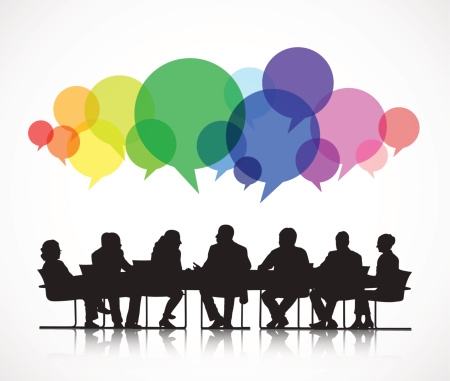 [Speaker Notes: SCOTT
Day after the election
We began the process of forming advisory committees to provide funding/program recommendations to the BOCC
All of the committees have been formed and begun meeting
A Subcommittee of the Zero Waste Task Force for Recycling
Wildfire Council for wildfire
Building Hope Executive Cmte for Mental Health
Early Childhood Options for Summit Pre-K
And a new Facilities committee was formed – myself, County Capital Projects Manager, Gary Martinez, Tamara Drangstveit and Ben Butler]
Mental Health - $2M
Solid plan developed
Expanded School-based services
Enhanced Substance Use Disorder services
Suicide Prevention
Community Response Team
Support and reintegration services
Capacity building
Grants/Requests for Proposals
[Speaker Notes: SARAH]
Evaluation and Reporting
County and committees
Evaluate the effectiveness of programs
Modify programming
Report results to the community
Online
Dashboard
Narrative
[Speaker Notes: SCOTT]
Thanks
Questions…
[Speaker Notes: SCOTT and SARAH]